TALLER DE POZOS DE INYECCIÓN


GENERALIDADES SOBRE POZOS DISPOSAL


Fredy Omar Niño Flórez
Jaime F. Gómez
1
AGENDA
Pozos Disposal
Condiciones Fundamentales para Inyección Disposal
Criterios para la selección del sitio de Inyección Disposal
Construcción de un Pozo Disposal
Geología Ideal para la ubicación de Pozos Disposal
Mejores prácticas
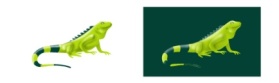 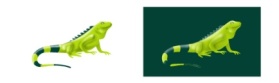 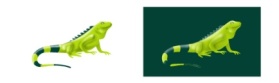 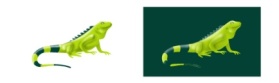 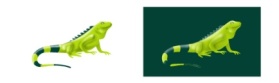 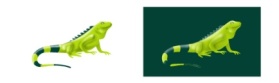 [Speaker Notes: Fuente image: http://www.terralog.com/drill_cuttings_management.asp]
POZOS DISPOSAL
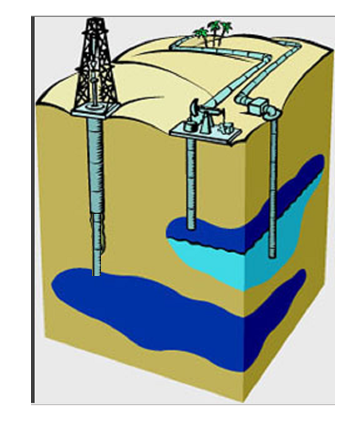 Pozos mediante los cuales se realiza la inyección de las aguas de producción a una formación subterránea profunda* diferente  y aislada de la formación productora.
Pozo inyector recobro
Pozo inyección disposal
Pozo productor
PROPÓSITOS DE UN POZO DISPOSAL:

Servir de canal para disponer las aguas en el acuífero confinado.

Garantizar que el fluido de inyección no entre en contacto con otras zonas de interés como acuíferos someros o la formación productora.
*Profundidad mayor a 600 m aproximadamente.
Fuente: Guía para la disposición y tratamiento de agua producida, ARPEL.
[Speaker Notes: Fuente image: http://www.terralog.com/drill_cuttings_management.asp]
POZOS DISPOSAL
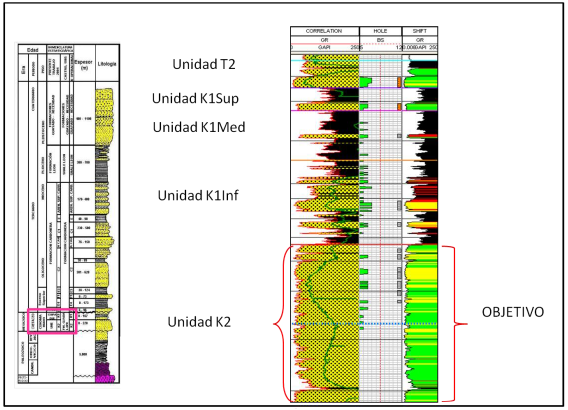 Disposal
Disposal
Recobro
Recobro
[Speaker Notes: Fuente image: http://www.terralog.com/drill_cuttings_management.asp]
POZOS DISPOSAL
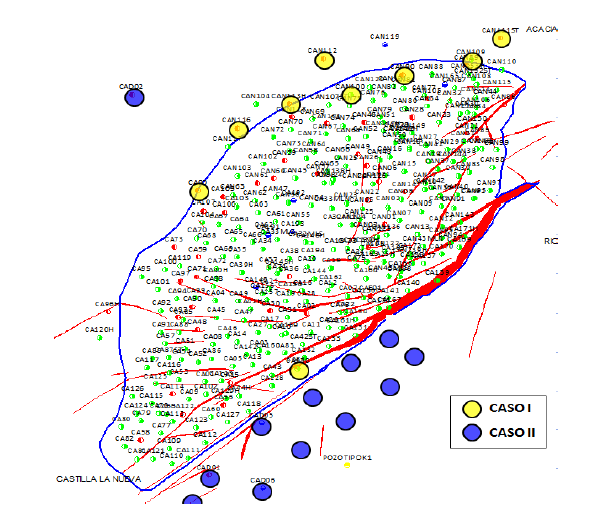 [Speaker Notes: Fuente image: http://www.terralog.com/drill_cuttings_management.asp]
CONDICIONES FUNDAMENTALES PARA LA 
INYECCIÓN DISPOSAL
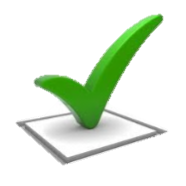 Descartar la reutilización de las aguas en  recobro secundario o un reúso en superficie.
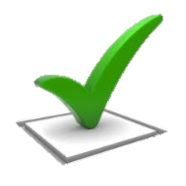 Evitar el contacto de los fluidos de inyección con acuíferos de agua fresca que se utilizan o son potencialmente aprovechables para consumo humano.
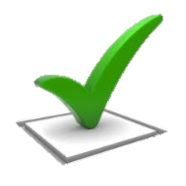 Garantizar la integridad de los pozos inyectores controlando y monitoreando la calidad del agua inyectada.
CRITERIOS PARA LA SELECCIÓN DEL 
SITIO DE INYECCIÓN DISPOSAL
Conocimiento de la Geología Local y Regional
Conocimiento de la zona o Yacimiento a disponer
	Uniformidad del Yacimiento
	Suficiente extensión horizontal
	Espesor Adecuado
	Profundidad Suficiente
	Alta porosidad y permeabilidad
	Baja Presión de Inyección
	Aislamiento de Acuíferos de Agua Fresca 
	Aislamiento de pozos Vecinos
	Compatibilidad entre el fluido inyectado y la zona receptora
      Acuíferos  de agua preferiblemente salada
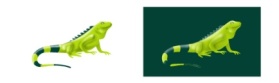 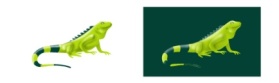 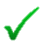 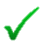 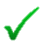 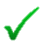 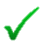 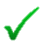 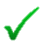 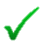 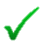 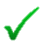 CONSTRUCCIÓN DE UN POZO DISPOSAL
Perforación de un pozo para disposal
PERFORACIÓN/CONVERSIÓN
1
Conversión de un pozo productor inactivo
2
COMPLETAMIENTO
CONSTRUCCIÓN DE FACILIDADES DE SUPERFICIE
3
1
PERFORACIÓN
Consideraciones:
Análisis de los lodos: previene la contaminación de las formaciones en niveles superiores a la de interés. 

Cementación y completamiento del pozo (casing superficial e interno): - Se recomienda utilizar cemento de la mejor calidad, se sugiere el Clase “G”.
- Se recomienda utilizar tubería de mayor espesor que la utilizada en los pozos productores o con recubrimiento para protección a la integridad.

Prueba de aislamiento hidráulico de otras zonas
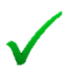 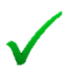 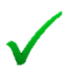 [Speaker Notes: Evaluación de:
Porosidad y permeabilidad del acuífero
Presión del fluido
Calidad del agua
Características geológicas de las formaciones cruzadas.
Temperatura del agua de la formación.]
2
COMPLETAMIENTO
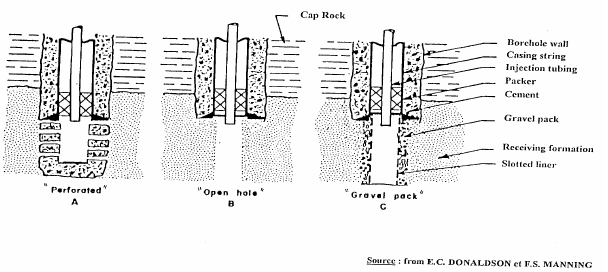 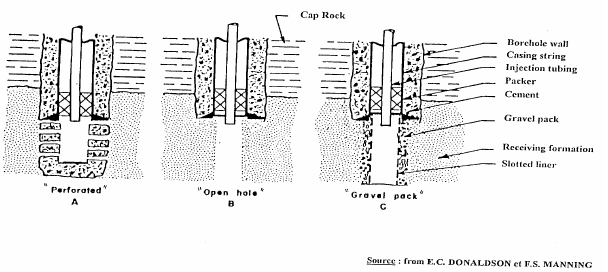 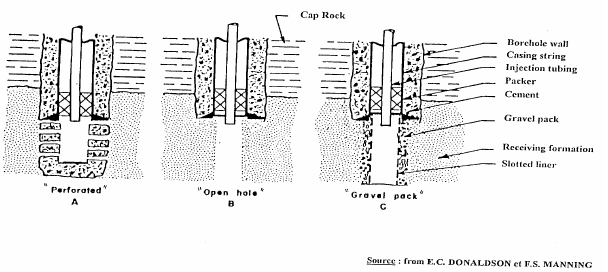 Gravel Pack (formaciones de arena no consolidada)
Hueco Abierto(formaciones consolidadas)
Revestido y Cañoneado
Se recomienda que la tubería esté recubierta por una capa de fibra de vidrio con el fin de evitar la corrosión y garantizar la integridad del pozo.
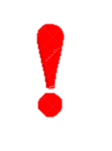 3
CONSTRUCCIÓN DE FACILIDADES DE SUPERFICIE
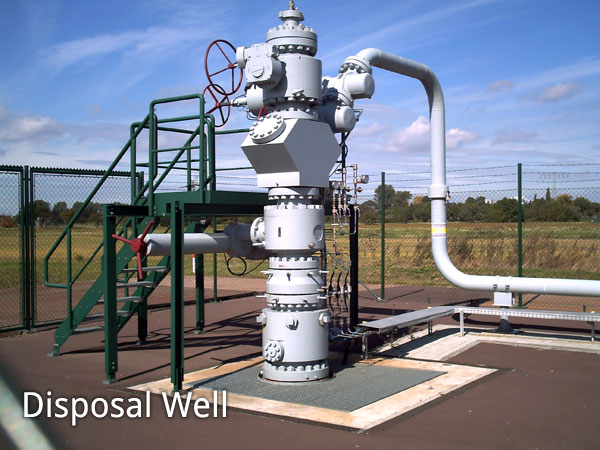 CABEZA DE POZO: 

Debe estar equipada  para poder realizar mediciones en cualquier momento de caudal y presión de inyección.

Debe ser instalada una válvula de cheque entre la Cabeza del pozo y la bomba de inyección.
3
FACILIDADES PARA TRATAMIENTO EN SUPERFICIE
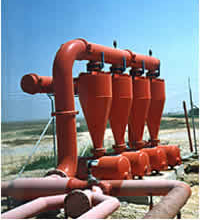 POSIBLES UNIDADES DE TRATAMIENTO:

Unidad de desoxigenación o desgasificación (Elimina/disminuye O2, CO2 y/o H2S)
Unidad Decantación (Elimina/disminuye trazas de Hidrocarburos)
Sistema Coagulación, Sedimentación y Filtración (Elimina/disminuye los Solidos Suspendidos)
Eliminación Bacterias (Remoción Química o Mecánica)
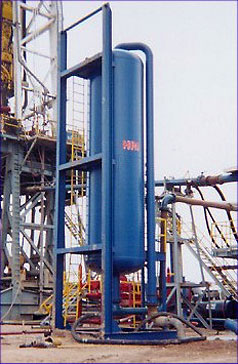 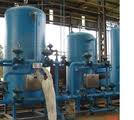 OTROS TRATAMIENTOS:
Precipitación y Oxidación (reducción de Fe, Sulfuros, etc.)
Neutralización (pH)
Inyección de inhibidores de Corrosión
          Entre otros…
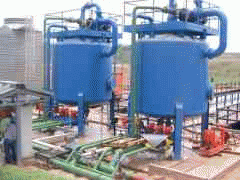 GEOLOGÍA PARA LA UBICACIÓN DE POZOS DISPOSAL
OBJETIVO: El objeto básico que se persigue  al disponer agua en reservorios rocosos para que esta permanezca allí, de forma que no emerja  a la superficie por medios naturales.
REQUIERE que lo formación receptora:

Tenga capacidad de almacenamiento
Volumen Poroso Total =Área X Espesor X  Porosidad
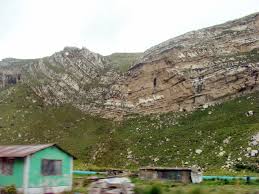 Espesor
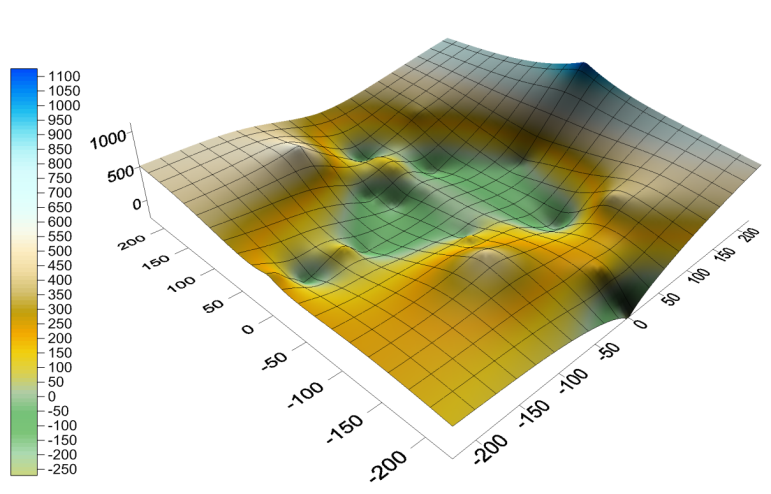 Porosidad
Área
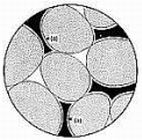 GEOLOGÍA PARA LA UBICACIÓN DE POZOS DISPOSAL
REQUIERE que lo formación receptora:

Esté a profundidad mayor que la última fuente de agua potencialmente aprovechable.
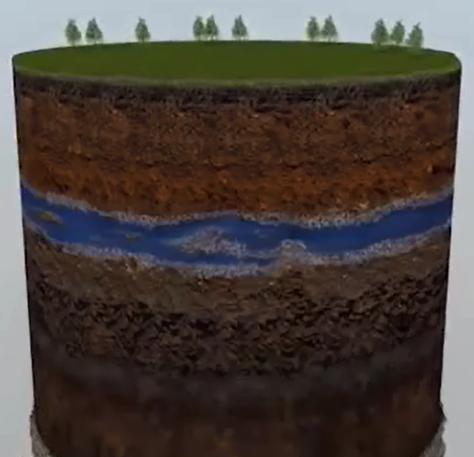 Esté aislada mediante sellos hidráulicos  o capas de roca que formen  sellos hidráulicos naturales 
Tenga presente permeabilidad y buen indicie de inyectividad
GEOLOGÍA PARA LA UBICACIÓN DE POZOS DISPOSAL
OTROS factores a tener en cuenta:

Inyección por debajo de los niveles de afloramiento
Inyección en zonas tectónicamente estables y suficientemente lejos de fallas sellantes del sistema
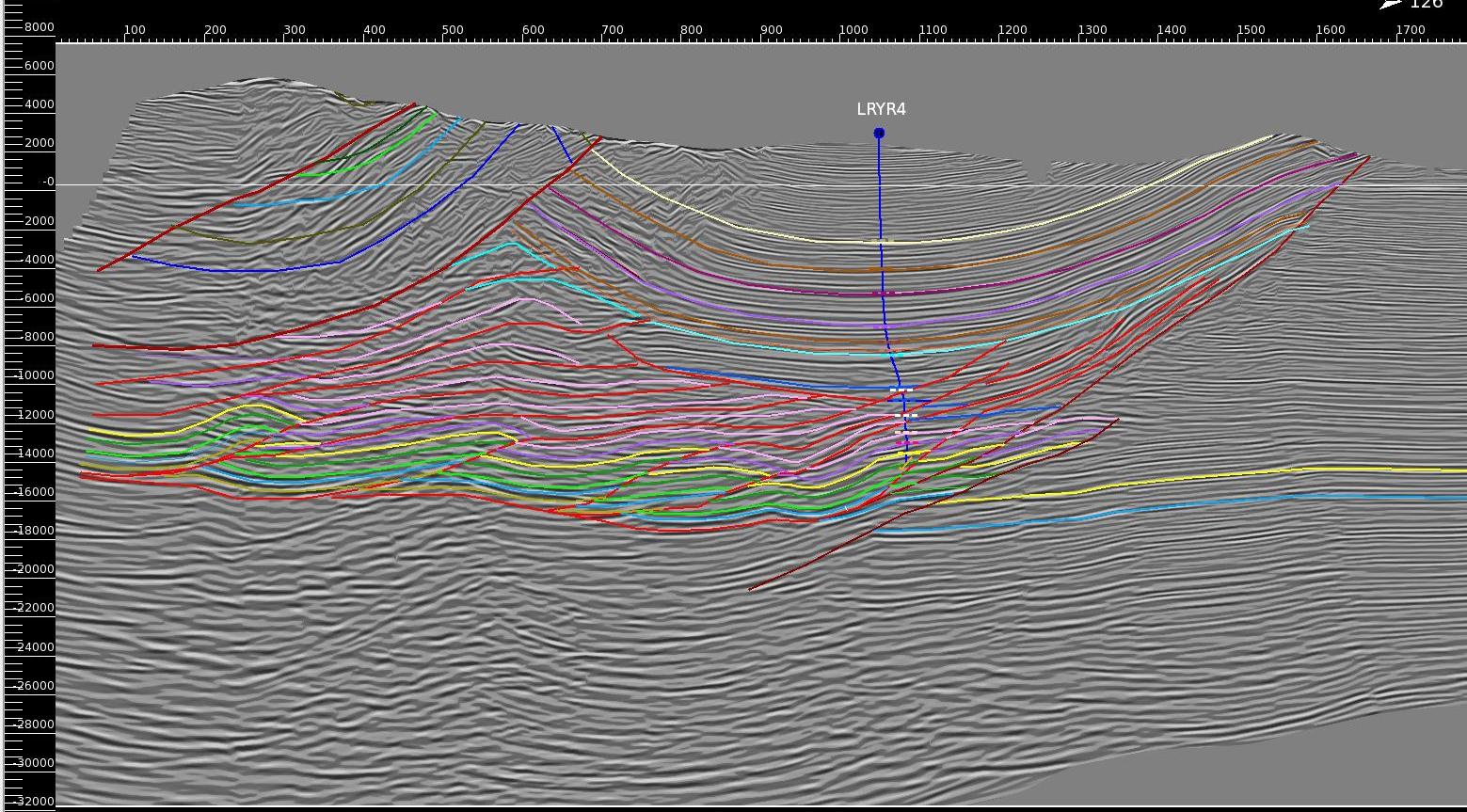 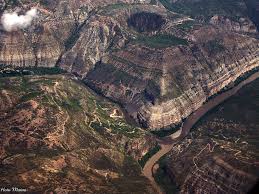 GEOLOGÍA PARA LA UBICACIÓN DE POZOS DISPOSAL
OTROS factores a tener en cuenta:

La diferencia de temperatura entre el agua de inyección y  la roca puede generar fracturas térmicas. Las fracturas térmicas regularmente se desarrollan en la cercanía del pozo y quedan confinadas a la roca almacenadora
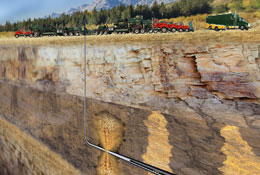 VIDEO POZO
MEJORES PRÁCTICAS
Aseguramiento de la calidad del agua para inyección (norma NACE):
Garantizar la integridad de los pozos 
Evitar daños en la formación
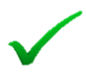 Conocimiento de la Formación Receptora:
Garantizar la capacidad de inyección de la formación
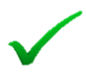 Evitar superar la presión de fractura de la formación previniendo daños ala misma.
Adecuada presión de inyección:
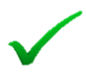 Garantizar que la formación receptora se encuentre aislada de la formación productora
Identificación y aseguramiento de riesgos:
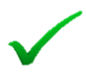 Fuente: Guía para la disposición y tratamiento de agua producida, ARPEL.
Fuente: Manual de buenas prácticas: inyección profunda de rechazos de desalación.
MEJORES PRÁCTICAS
Aseguramiento de la confiabilidad de los procesos de separación de fluidos y tratamiento de agua

Mantenimiento, limpieza y cambio oportuno de filtros. 

Inyección de anticorrosivo y/o anti incrustante 

Monitoreo en línea de Parámetros de Interés

Continuidad operativa: “ lo que no se usa se Oxida”   cuando los pozos dejan de inyectar por largos periodos de tiempo se favorecen las incrustaciones y sedimentación de material.
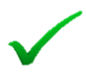 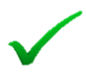 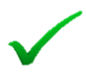 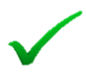 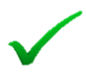 Fuente: Guía para la disposición y tratamiento de agua producida, ARPEL.
Fuente: Manual de buenas prácticas: inyección profunda de rechazos de desalación.
REFERENCIA NACE PARA CALIDAD DEL AGUA DE INYECCIÓN
*Fuente: Guía para la disposición y tratamiento de agua producida, ARPEL.
MEJORES PRÁCTICAS
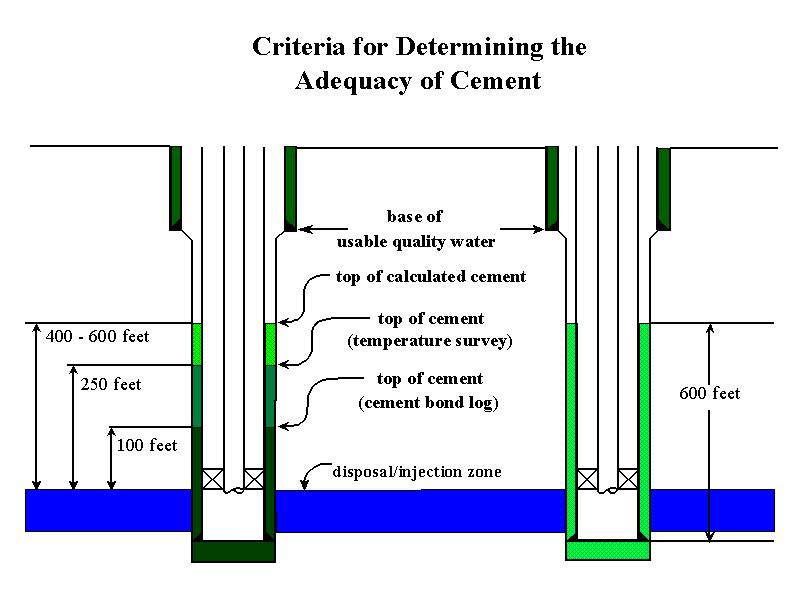 GRACIAS